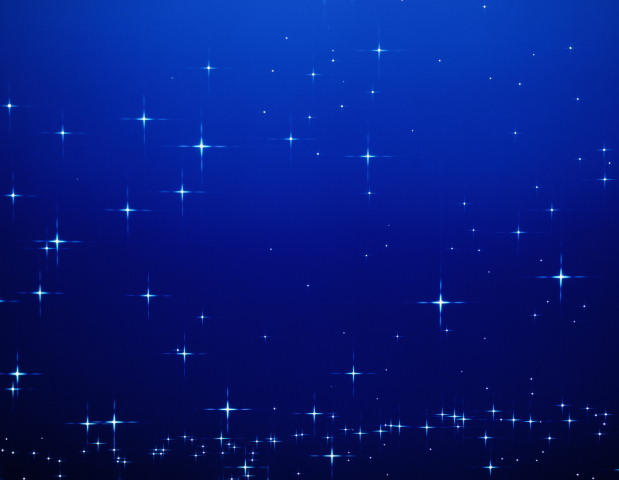 Я мечтаю о звёздных полётах,
Межпланетным я стану пилотом,
Нам…чаю маршруты путей,
Только б выр…сти мне поскорей.
Всё о жизн… Сатурна узнаю,
С марсианами дружбу сведу.
По пути на Луне побываю,
К дальним звёздам дорогу найду.
(Не) приятель на пути моём (не)встанет,
Все (не)взгоды я смогу преодолеть.
В небо звёздное так меня тян…т,
Что я сейчас готов уже лететь.
1
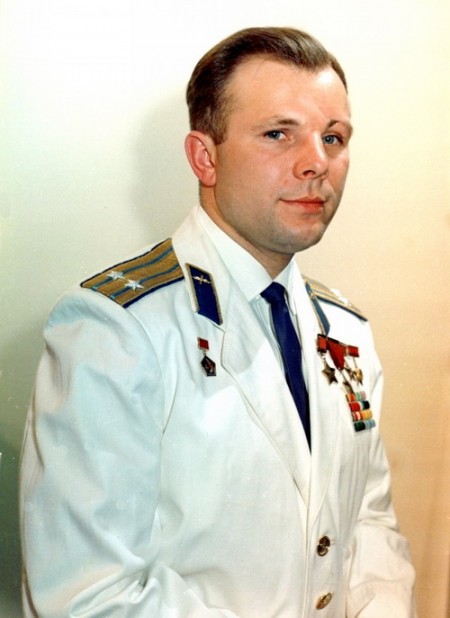 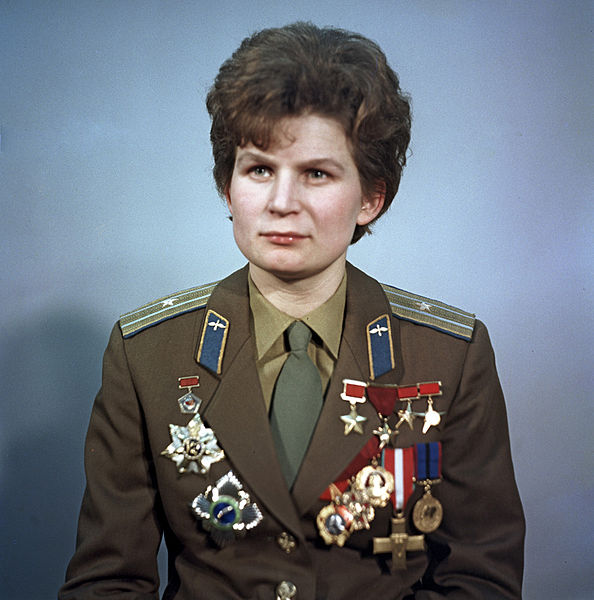 Юрий Алексеевич Гагарин
2
Валентина Владимировна Терешкова
Лингви́стика (языкозна́ние, языкове́дение; от лат. lingua — язык) — наука,   изучающая языки.
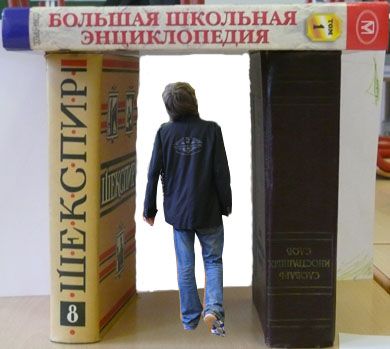 3
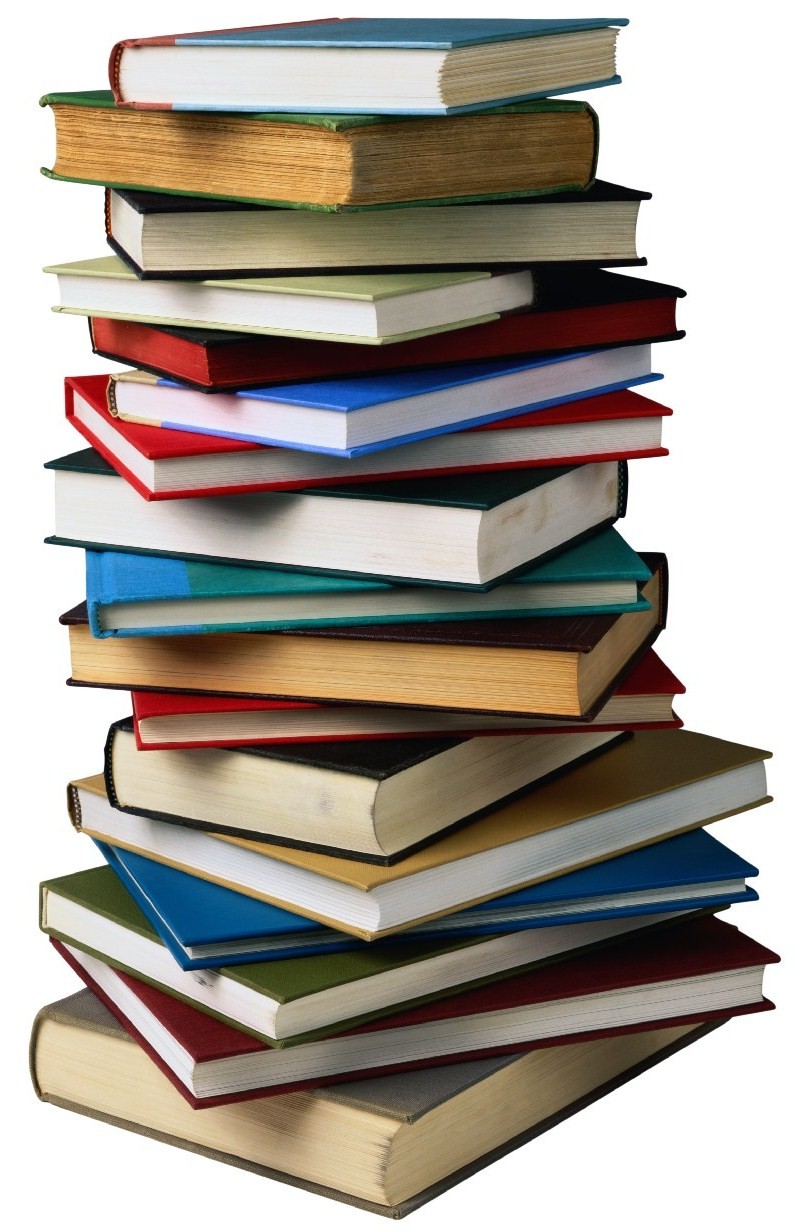 Эксперт (от лат. expertus — опытный),
 специалист в области науки, техники, искусства и других отраслей, приглашаемый для исследования каких-либо вопросов, решение которых требует специальных знаний.
4
Двадцатое ноября.
Классная работа.
Не с существительными.
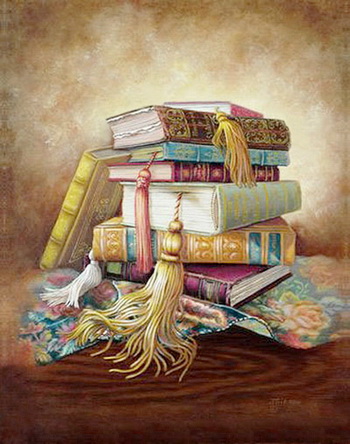 5
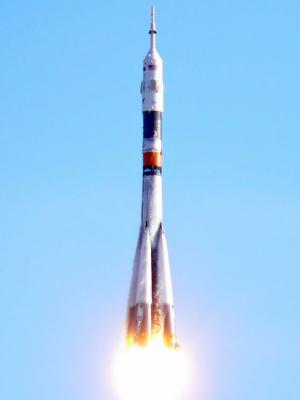 6
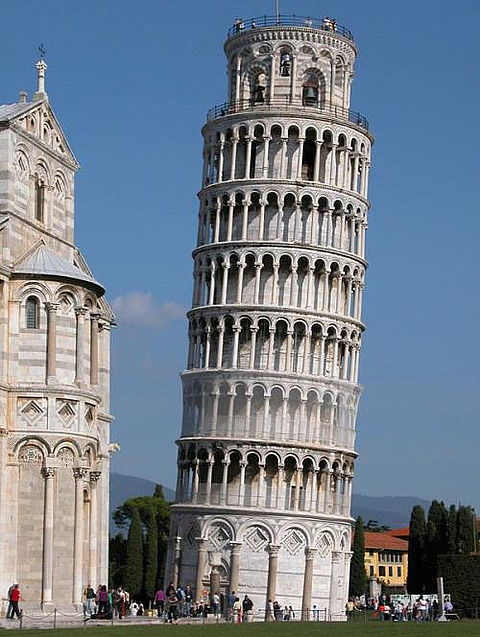 Италия
Пизанская башня
Строительство башни было закончено в 1360 году. Башня получила прозвище «Падающая башня» и всемирную известность благодаря тому, что она сильно наклонена.
7
замок Нойшванштайн
занимает  первое по своей красоте место среди всех известных
 замков 19 столетия, имеющихся на Планете.
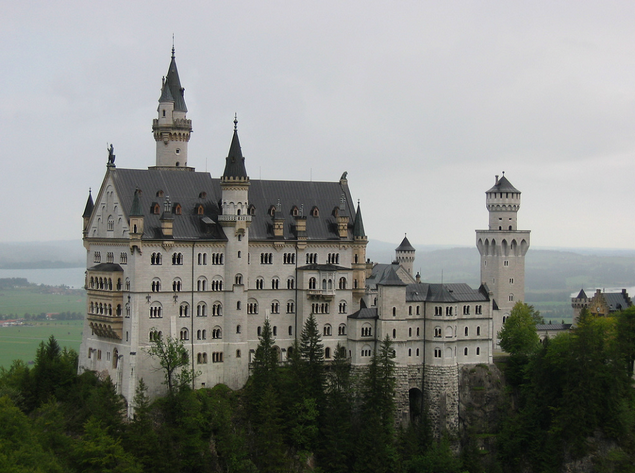 Германия
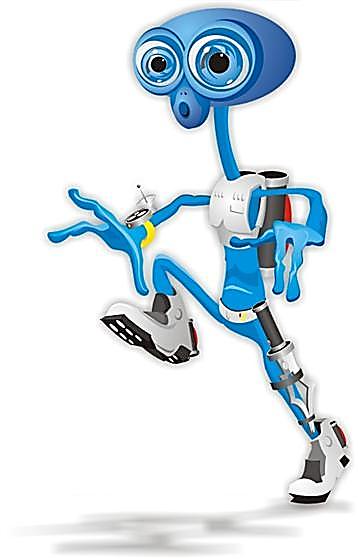 9
Шотландия – одна из немногих стран в мире, 
 сохранившая свой национальный костюм,
Килт – это действительно больше, чем
просто национальная одежда.
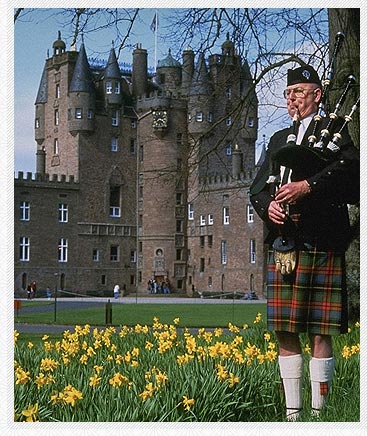 Он шьется из шерстяной ткани из клеток и полос.
.
Шотландия
Россия
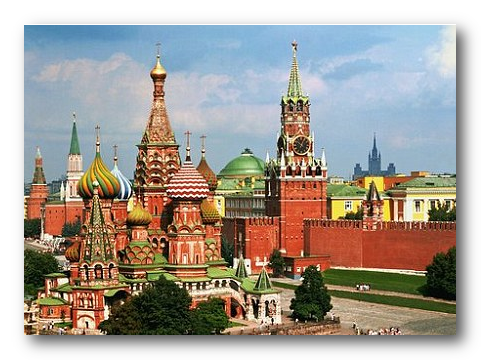 11
Не вежду никакими лекарствами не вылечишь.
 Признавая достоинства друга, не закрывай глаза на его не достатки.
Невезение способствует успеху, а труд и упорство.
Не внимание на уроке – причина многих бед.
Несчастье помогает на уроке, а труд и упорство.
Пища утоляет голод, знания исцеляют не вежество.
12
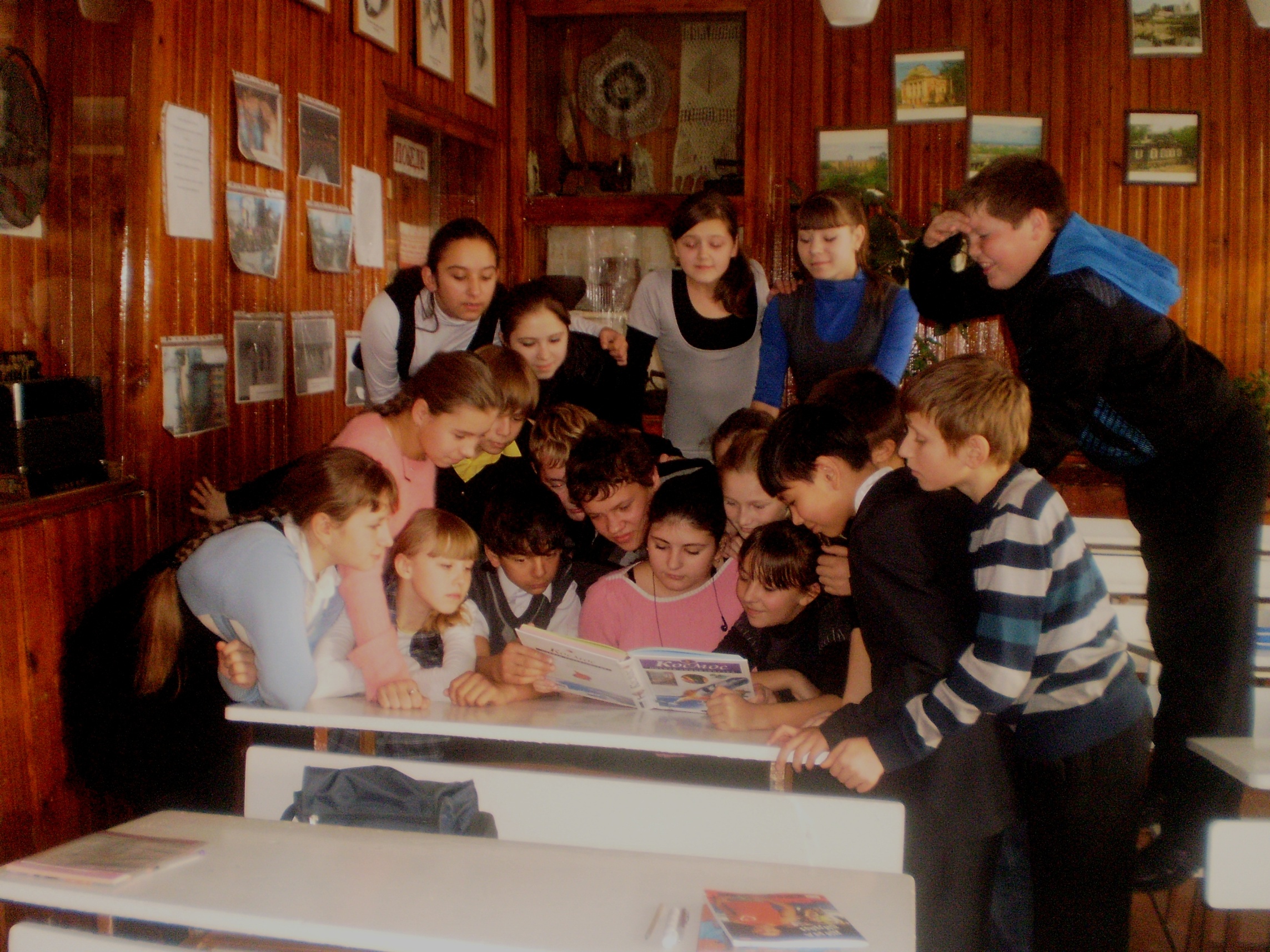 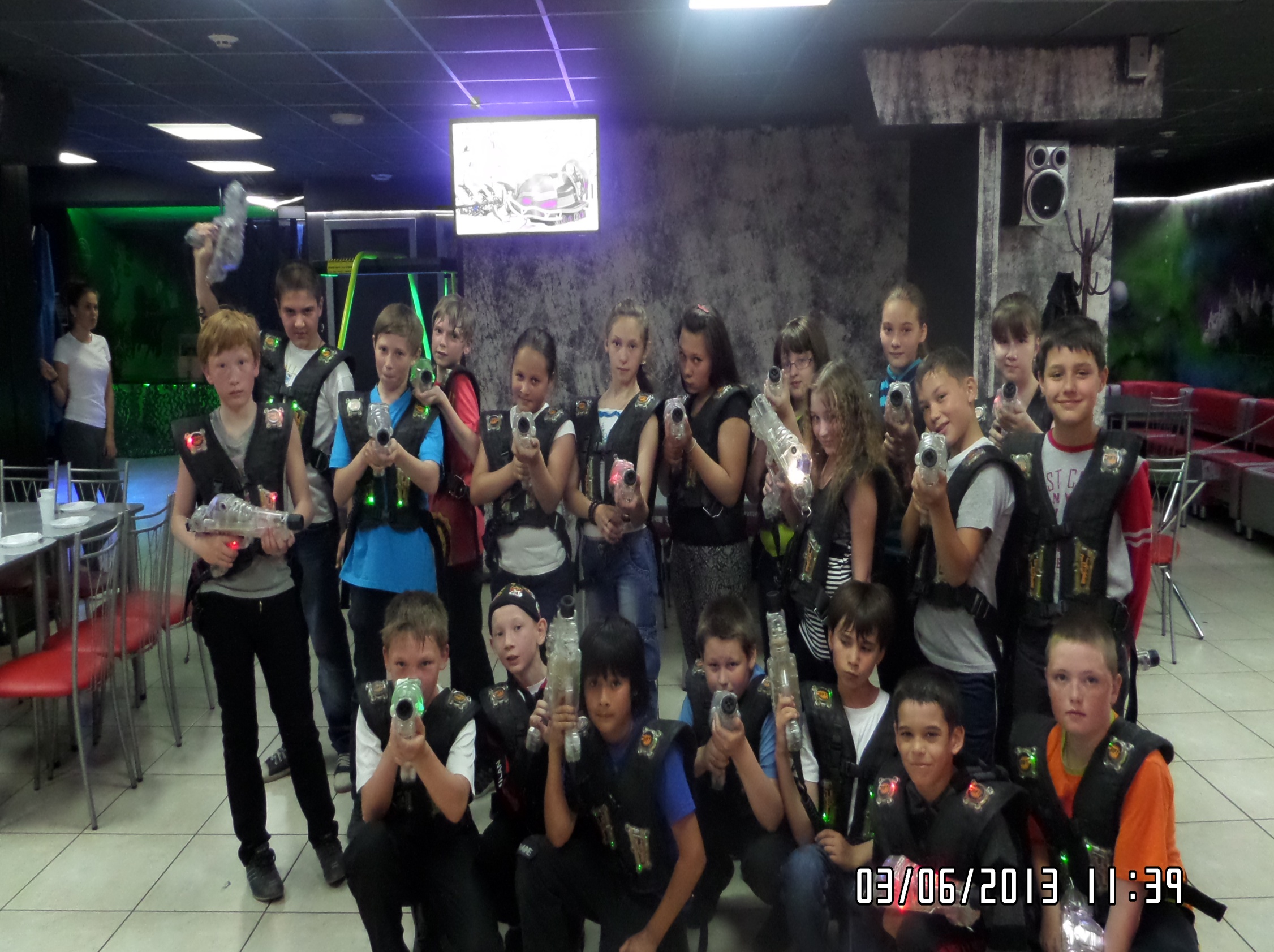 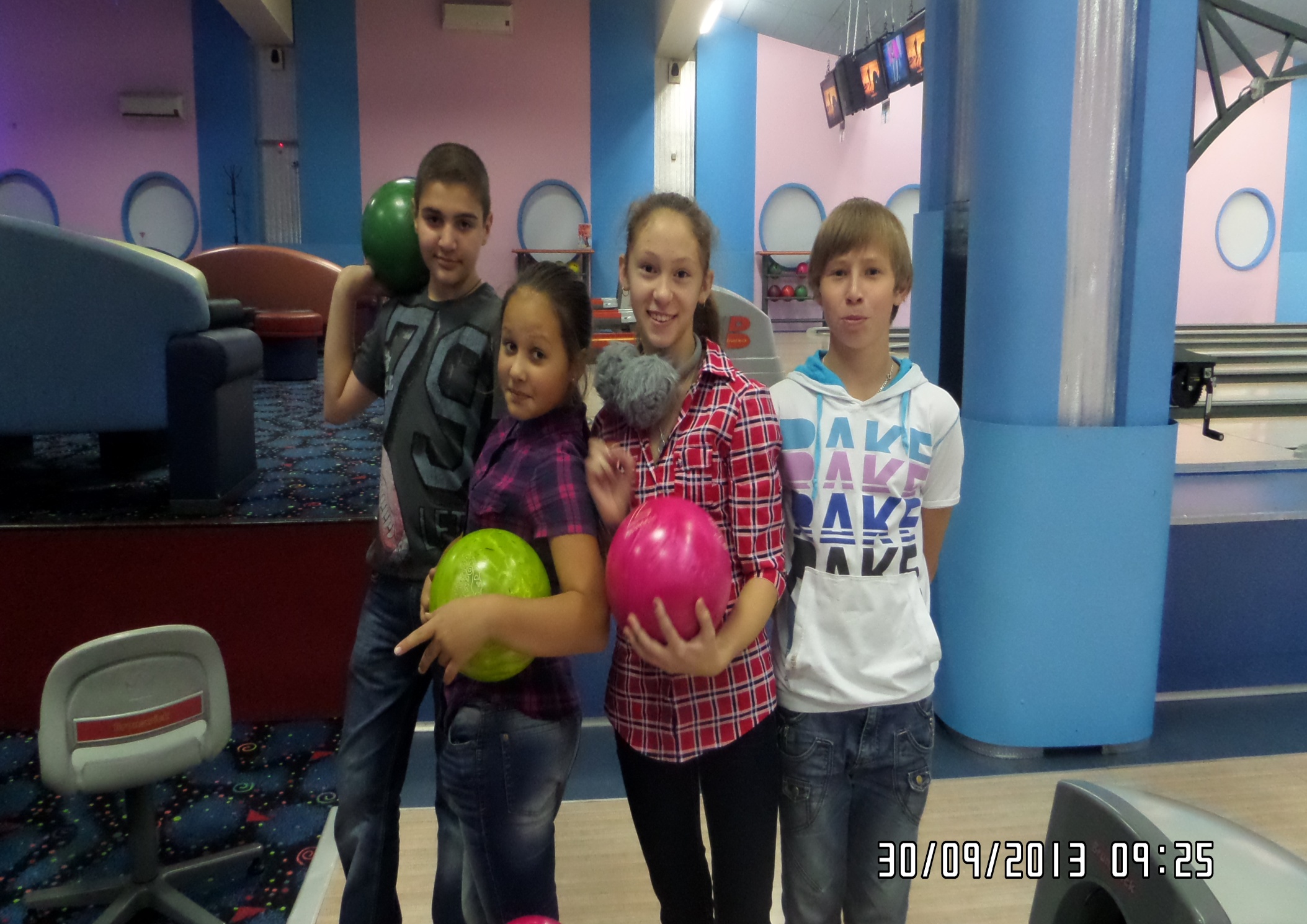 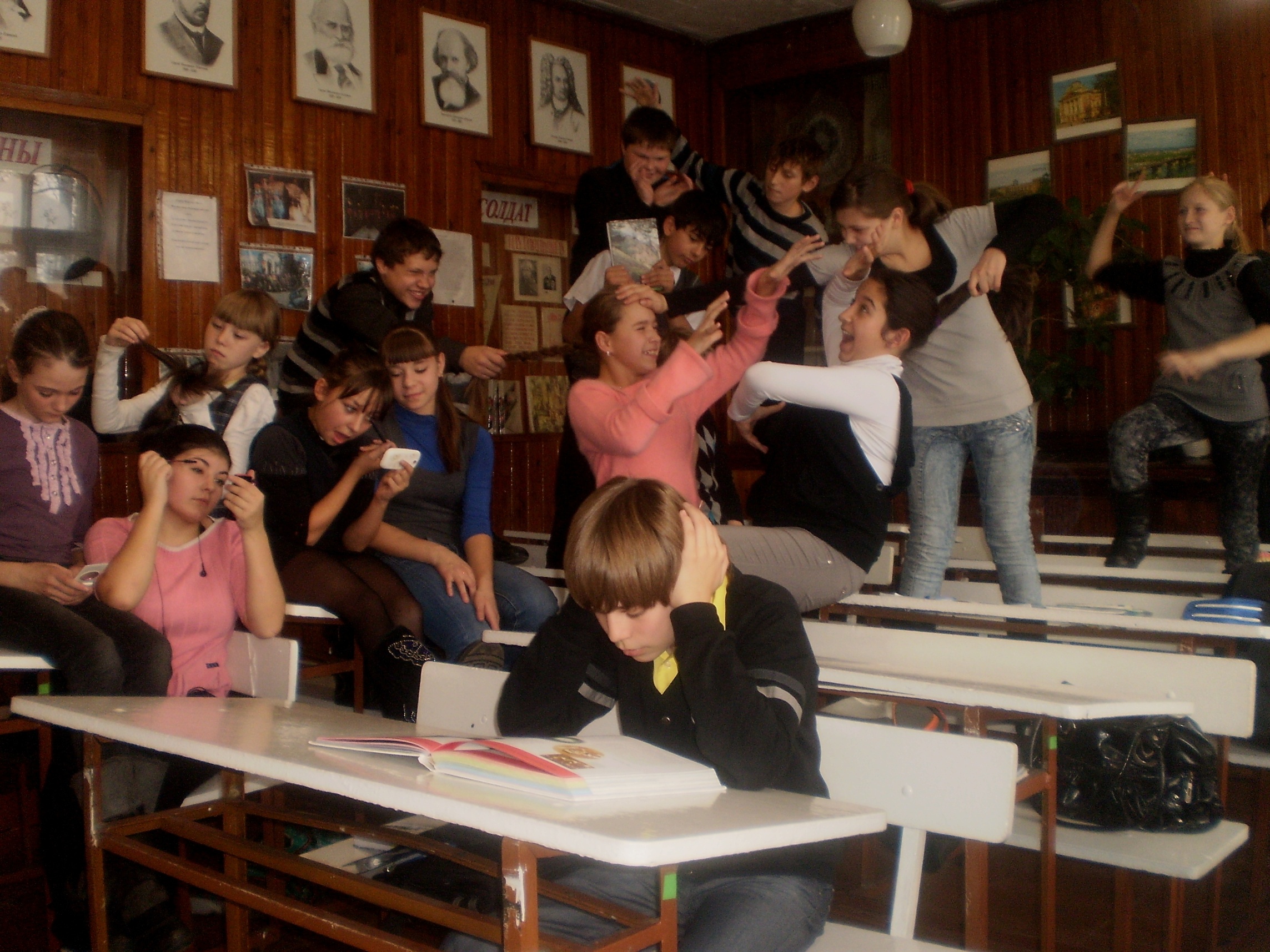 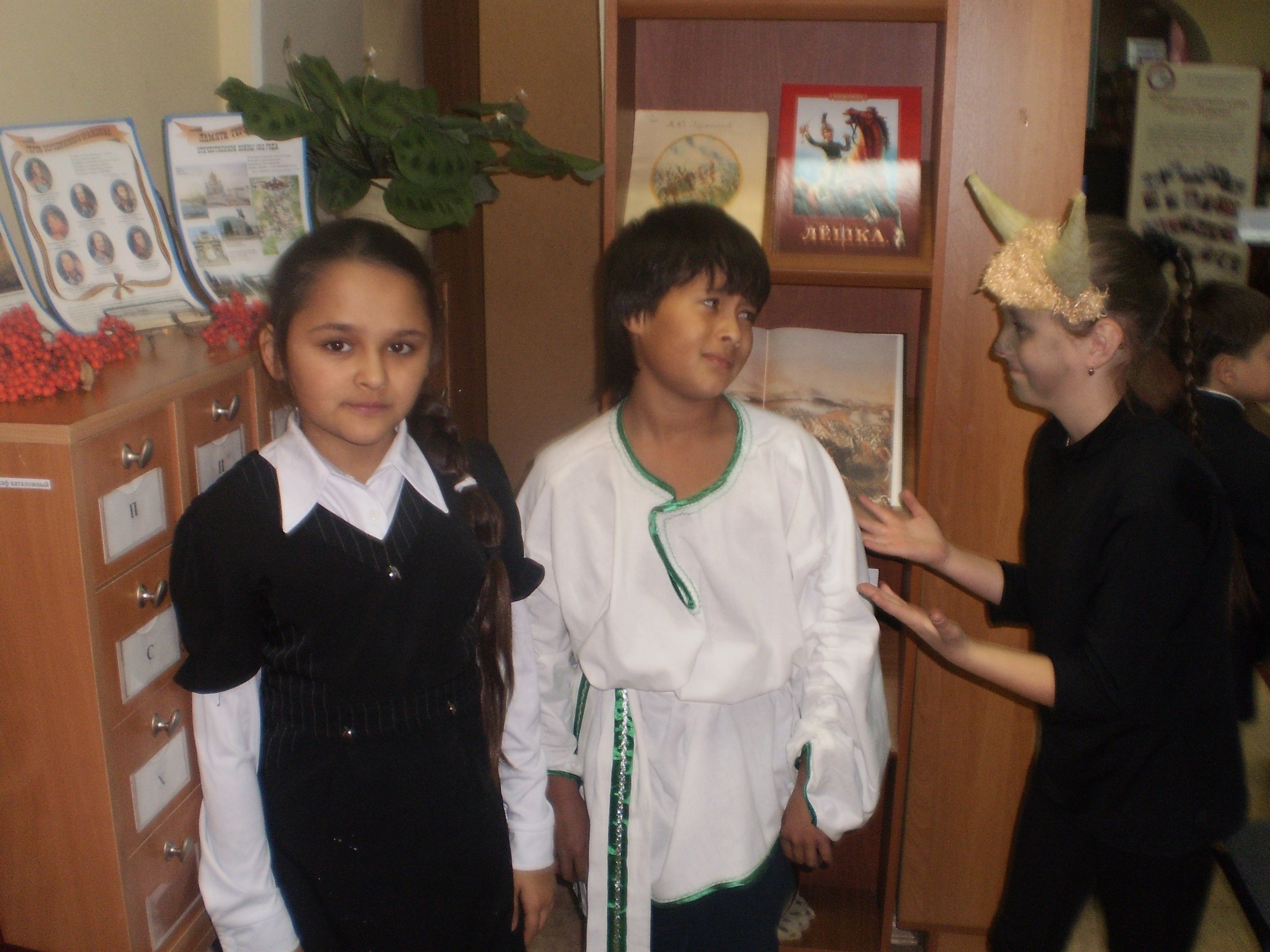 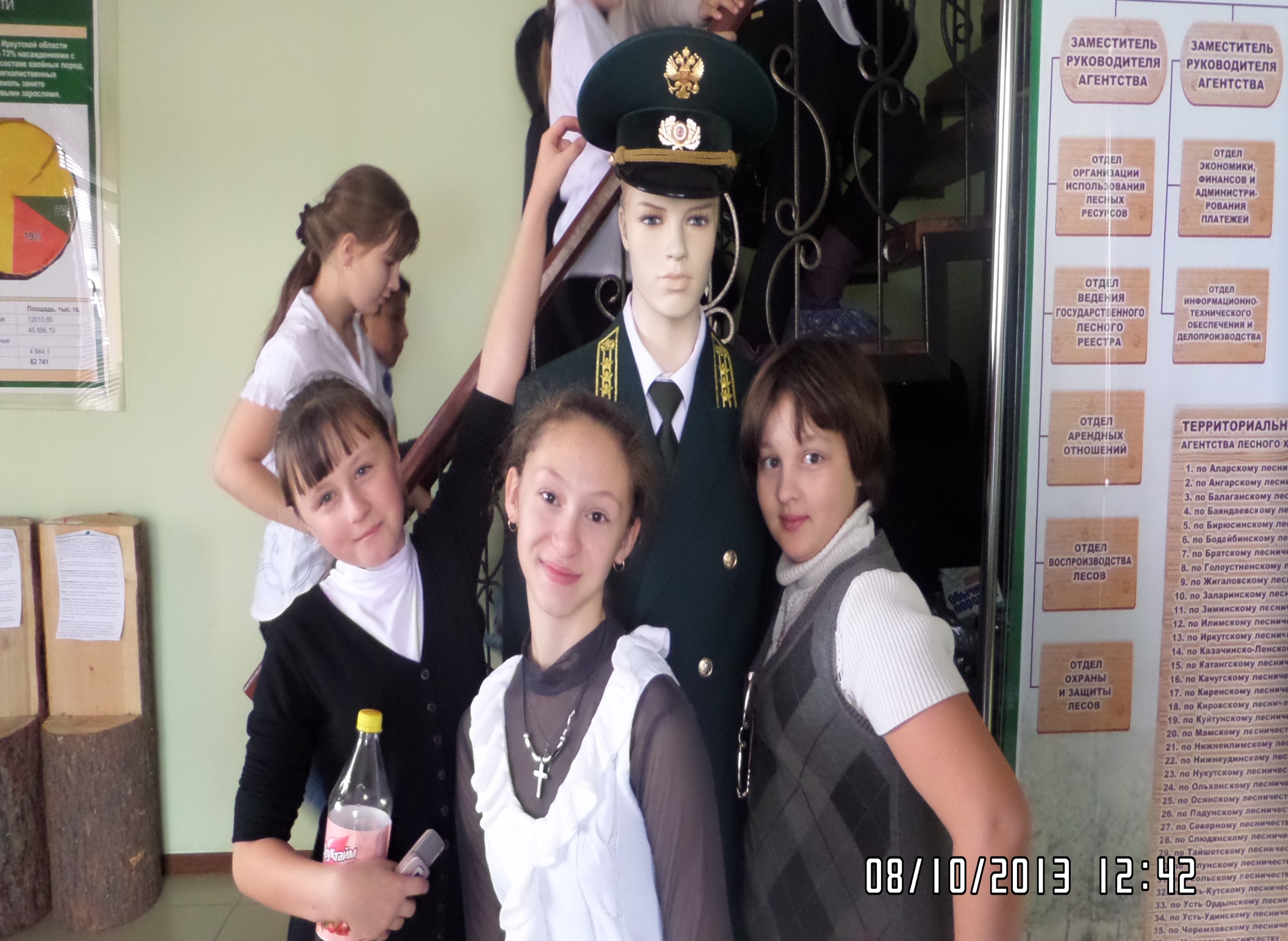 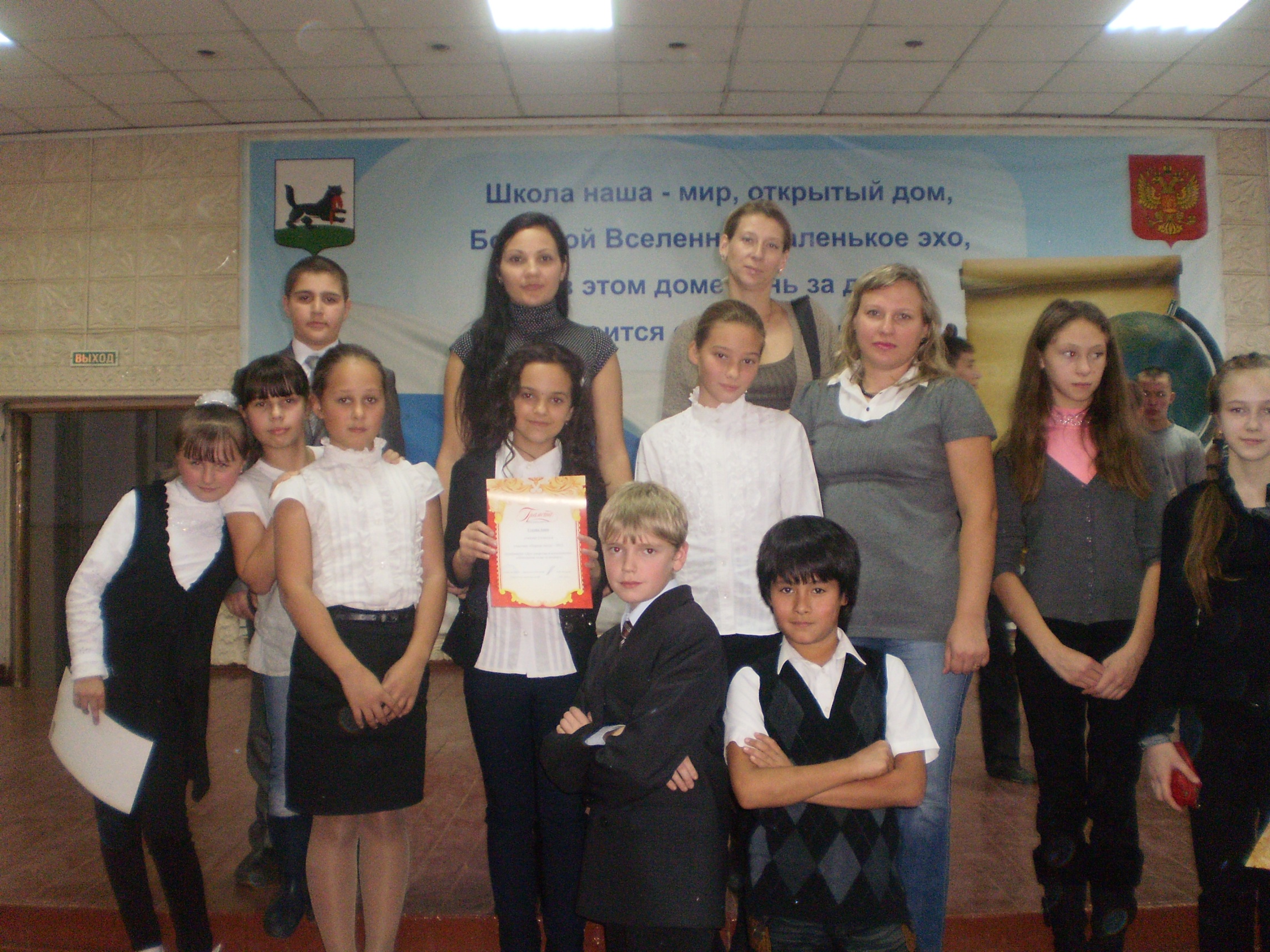 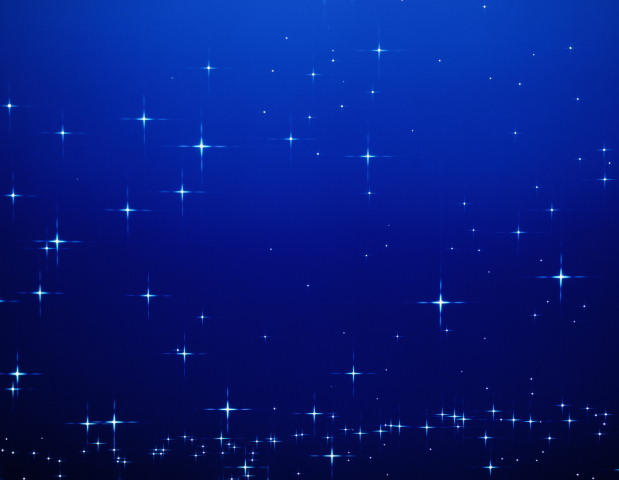 Я мечтаю о звёздных полётах,
Межпланетным я стану пилотом,
Нам…чаю маршруты путей,
Только б выр…сти мне поскорей.
Всё о жизн… Сатурна узнаю,
С марсианами дружбу сведу.
По пути на Луне побываю,
К дальним звёздам дорогу найду.
(Не) приятель на пути моём (не)встанет,
Все (не)взгоды я смогу преодолеть.
В небо звёздное так меня тян…т,
Что я сейчас готов уже лететь.
1
Молодцы!